UpDate Lagezentrum
25.09.2020
3.858 Schichten
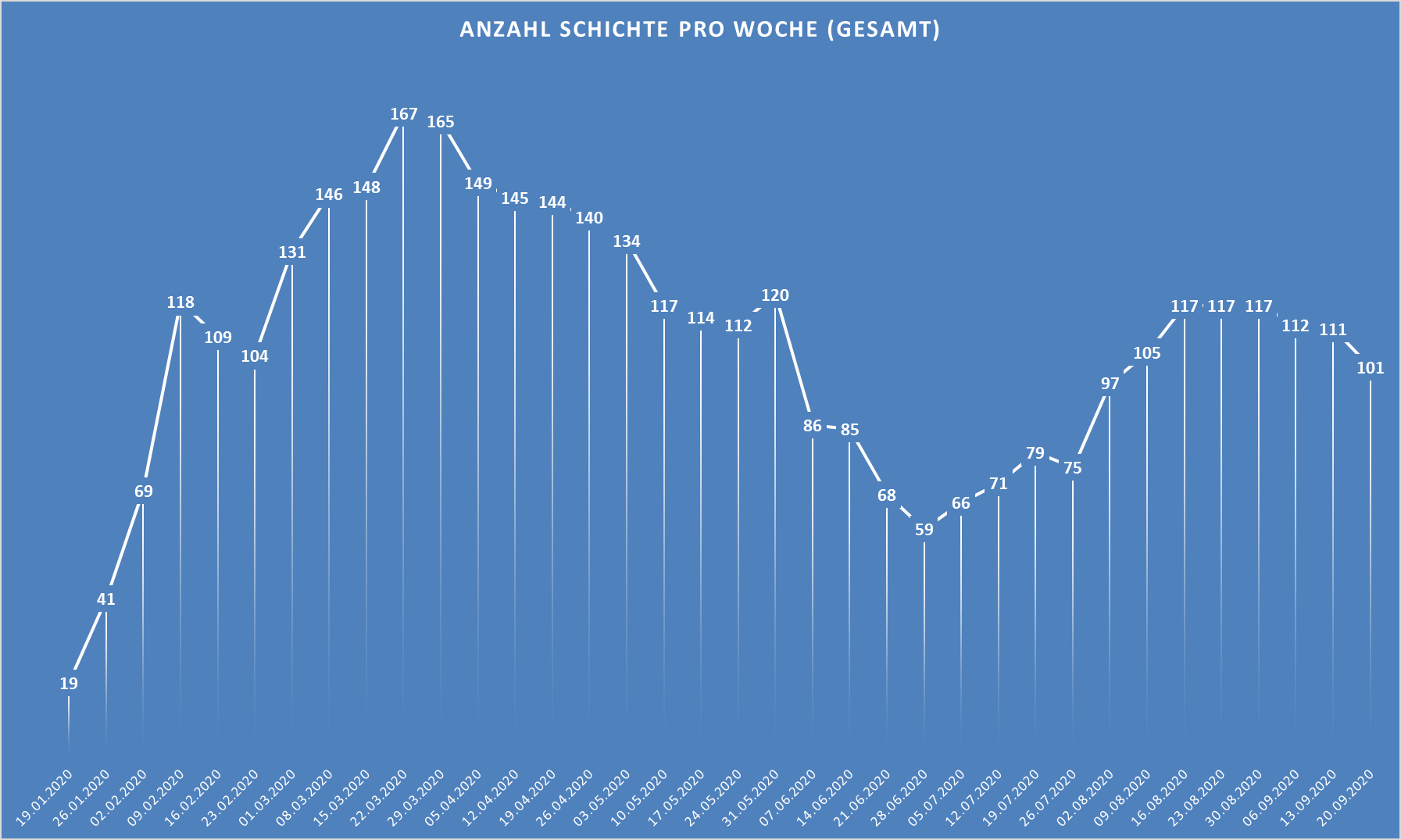